2021
冠军王冠年度颁奖晚会
HAPPY NEW YEAR
汇报人：xiazaii
HAPPY 2021
NEW YEAR
辛丑牛年
新年寄语
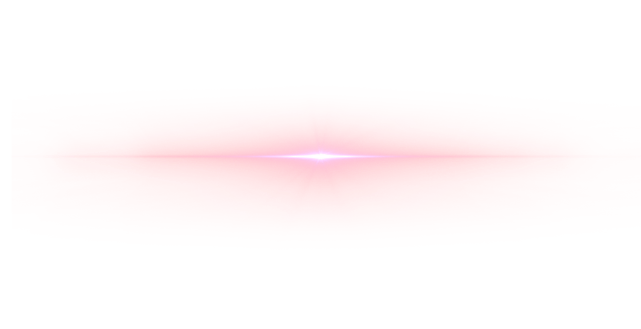 HAPPY 2021
NEW YEAR
辛丑牛年
律回春晖渐，万象始更新。转眼间，我们将送走硕果累累的2020年，迎来充满希望和更多期待的2021年。值此新春佳节之际，我谨代表公司董事会向在各个岗位上辛勤工作的全体员工、向关心和支持公司建设与发展的广大客户和各界朋友，致以诚挚的问候和最衷心的祝福。祝大家身体健康，工作顺利，狗年吉祥如意！
2021年是不平凡的一年，是充满挑战的一年，是公司焕然一新的一年！公司迈出坚实的每一步，都离不开全体员工的辛勤努力、各界朋友给予的支持与厚爱，对此，我和公司董事会永远不会忘记，并向各位表示最衷心的感谢！
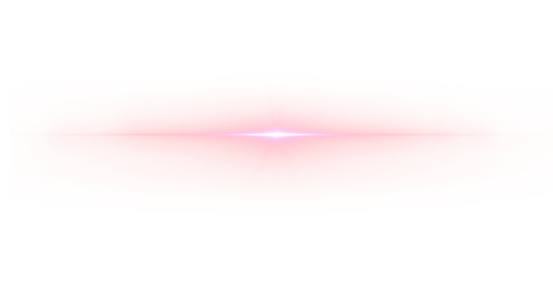 斯蒂夫
董事长
HAPPY 2021
NEW YEAR
辛丑牛年
回顾总结
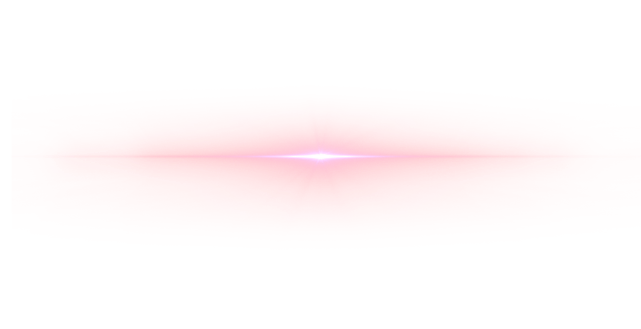 2020
全年销售业绩
稳步上升
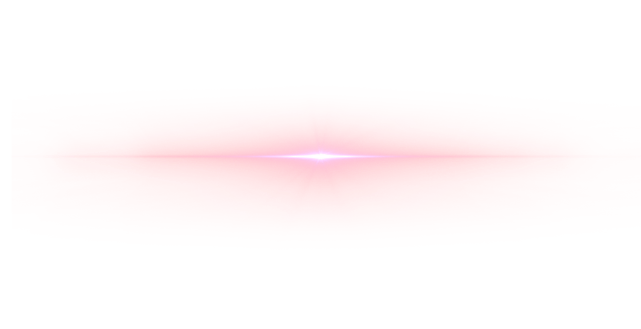 2020
市场占有率
快速增长
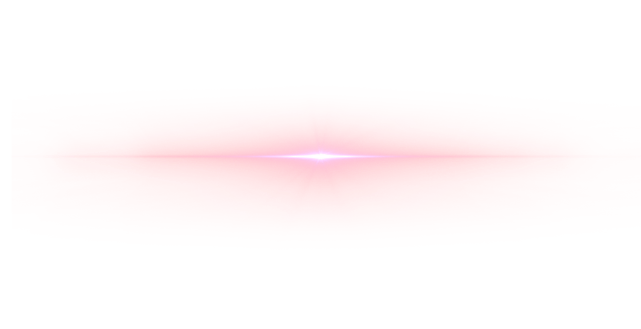 75%
82%
96%
2020年
2020年
2020年
HAPPY 2021
NEW YEAR
辛丑牛年
先进表彰
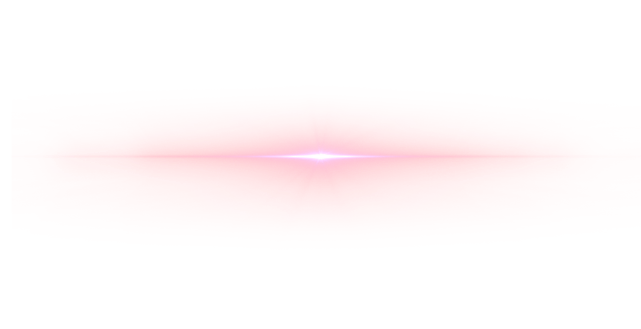 HAPPY 2021
NEW YEAR
辛丑牛年
优秀员工
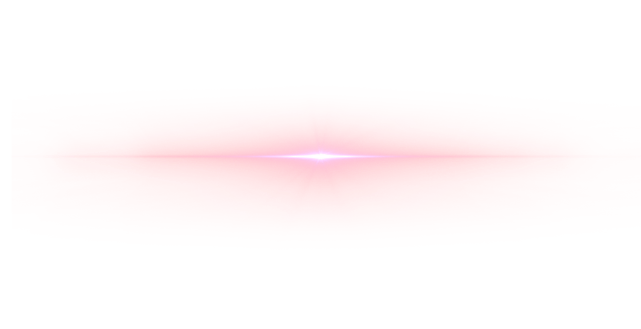 HAPPY 2021
NEW YEAR
辛丑牛年
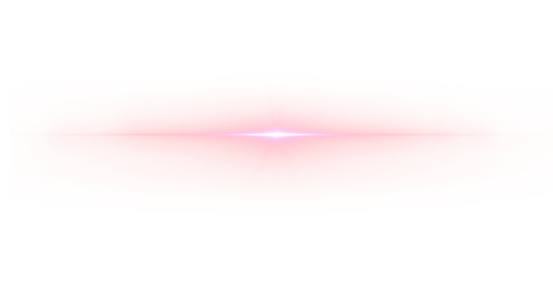 大家眼中的你，一如秋日里的雁去云飘，是一道从容而又朴实的景致。对待工作你讲原则、有觉悟、重理性；对待同事你很真诚、够交心、挺热情。品若幽兰，芬芳而馥郁；心似荷红，淡泊却出色。你方正质朴，无愧荣膺优秀。
艾米丽
客服部
HAPPY 2021
NEW YEAR
辛丑牛年
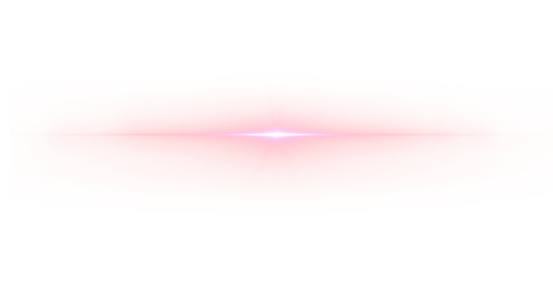 打工，一个青春无悔的主题，你用自己的故事，向我们娓娓解读。普通的外表却气质不凡，专注是你拒绝平庸的分水岭；稚嫩的年龄却周详稳重，细节是决定你成熟的试金石；浅显的历练却业绩突出，努力是你永远向上的风向标。我们眼中的你：有价值、很真实。
史密斯
销售部
HAPPY 2021
NEW YEAR
辛丑牛年
最佳团队
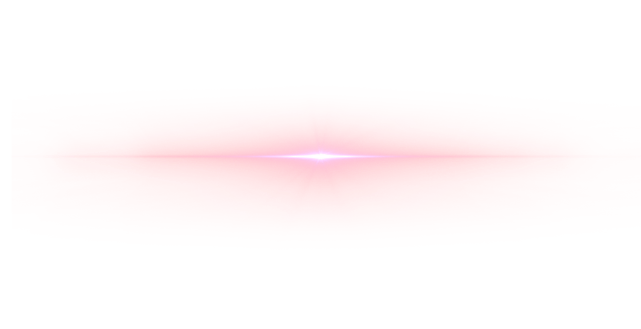 HAPPY 2021
NEW YEAR
辛丑牛年
一个有为的团队，一支善战的队伍，一颗进取的心，是他们之所以优秀的基因，他们的每一次前进总是焕发青春的奇迹，他们的每一次出场都是彰显无穷的力量。他们以淳朴的风格和坚毅的脚步，走出了自己的节奏与特色。
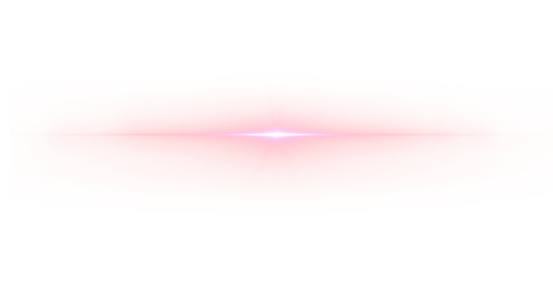 企划部
HAPPY 2021
NEW YEAR
辛丑牛年
文艺汇演
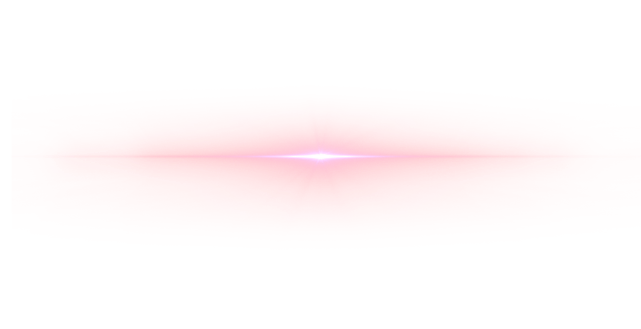 HAPPY 2021
NEW YEAR
辛丑牛年
歌曲《恭贺新禧》
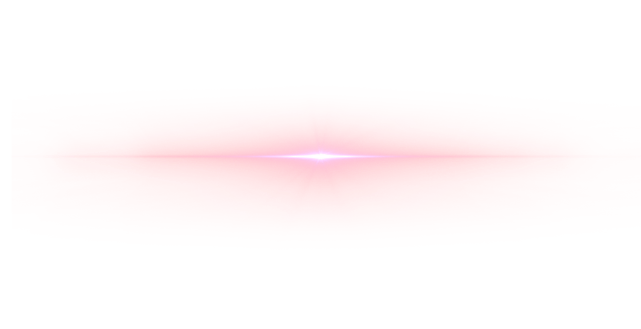 表演：艾米丽、斯蒂夫
部门：客服部
HAPPY 2021
NEW YEAR
辛丑牛年
舞蹈《过新年》
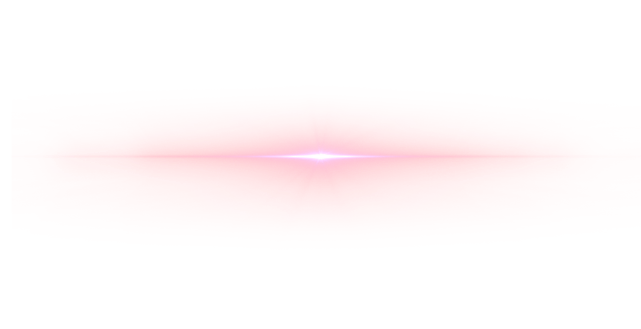 表演：凯瑟琳、杰克
部门：企划部
HAPPY 2021
NEW YEAR
辛丑牛年
花落谁家
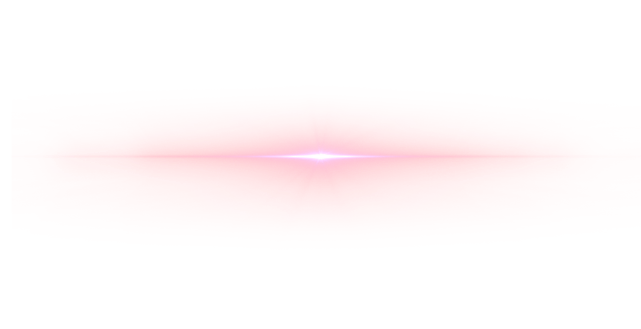 HAPPY 2021
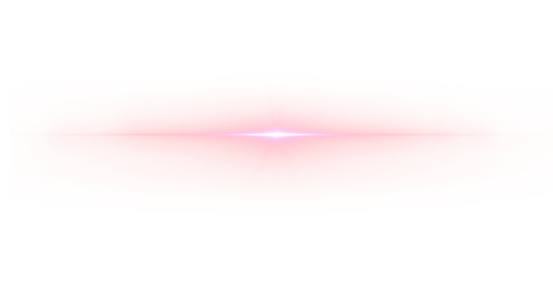 NEW YEAR
辛丑牛年
杰克
最佳歌手
销售部
HAPPY 2021
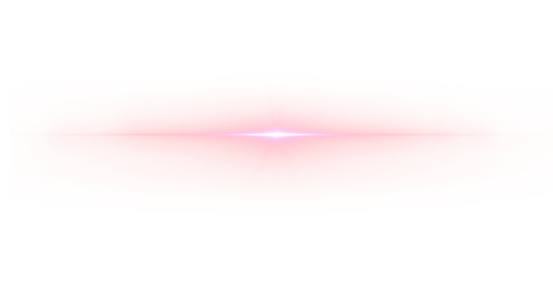 NEW YEAR
辛丑牛年
凯瑟琳
最佳表演
客服部
2021
一路[20]有你 · 一起[21]前行
HAPPY NEW YEAR